Talking about the environment
–ar verbs in the preterite [revisited]
SSC [qui] [revisited]
Y8 Spanish
Term 2.1 - Week 3 – Lesson 33
Amanda Izquierdo / Nick Avery / Rachel HawkesArtwork: Mark Davies
Date updated: 30/06/21
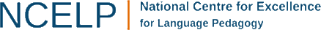 [Speaker Notes: Artwork by Mark Davies.  All additional pictures selected are available under a Creative Commons license, no attribution required.
Native teacher feedback provided by Blanca Román.

Learning outcomes (lesson 1):
Consolidation of –ar, –er & –ir verbs in the preterite: 1st, 2nd, 3rd person singular singular (-é, -aste, -ó)
Consolidation of SSC [qui] (contrasted with [que])
Consolidation of a subset of the Year 7 vocabulary (see below)
Vocabulary to be revisited:
Y8 1.2.2: salir [114]; subir [410]; perder [195]; recoger [828]; partido [302]; fútbol [1471]; entrada [767]; billete [292];  pues¹ [73]; fin [182]; semana [301]; inglés²  [583]; jugador [1019]; (a) pie [365] 
Y8 1.2.7: n/a (consolidation week)

Year 7 vocabulary to revisit (50 items): árbol [748]; producto [394]; voluntario [2732]; ayuda [784]; campo [342]; bolsa [1581]; cosa [69]; bicicleta [3684]; basura [2479]; naturaleza [712]; extranjero [675]; mundo [123]; problema [145]; barrio [940]; playa [1475]; periódico [1026]; caminar [514]; sacar [273]; limpiar [1713]; montar [1446]; viajar [902]; pasar² [68]; recibir [316]; abrir [246]; importante [171]; verde [812]; nuevo [94]; divertido [2465]; luego [150]; lejos [833]; solo [95]; allí [197]; cerca [1042]; para [16]; como [20]; y [4]; Inglaterra [N/A]; muy [43]; otra vez [vez-59]; completamente [1185]; sin [54]; mi [37]; tu [53]; detrás [2044]; un [6]; una [6]; lunes [1370]; martes [3101]; jueves [1650]; domingo [693]

Source: Davies, M. & Davies, K. (2018). A frequency dictionary of Spanish: Core vocabulary for learners (2nd ed.). Routledge: London

The frequency rankings for words that occur in this PowerPoint which have been previously introduced in NCELP resources are given in the NCELP SOW and in the resources that first introduced and formally re-visited those words. For any other words that occur incidentally in this PowerPoint, frequency rankings will be provided in the notes field wherever possible.]
Fonética
escuchar / escribir
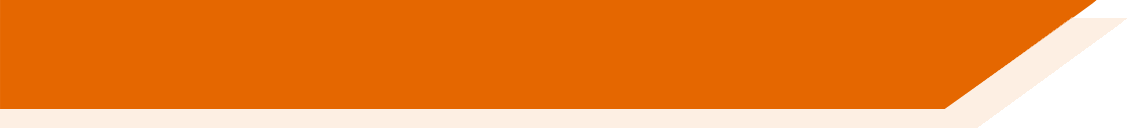 Escucha las frases. Escribe las palabras con [qui] en la primera columna y las palabras con [que] en la segunda columna.
Luego escribe el significado de las palabras en inglés.
inglés
español
inglés
español
1
esquina
corner
[he] met up
quedó
[s/he] took off, removed
quitó
2
quince
paquete
so
packet
así que
3
fifteen
they want
quieren
maybe
quizás
4
calm
tranquilo
¿por qué?
5
fifth
why?
quinta
attack
ataque
6
equipo
izquierda
left
team
[Speaker Notes: Phonics and vocabularyTiming: 5 minutes.

Aim: To revisit SSC [qui] and contrast it with [que]. To also revisit previously taught vocabulary.

Procedure:1. Students listen to each sentence.
2. Students write down the words with [qui] in the first column and the words with [que] in the second column.
3. Students write the meaning of known words in English. The meaning of unknown words is already given in the table. The meanings of these unknown words may be learnt incidentally.

Note: Unknown words are included to ensure that SSC knowledge is needed to accurately spell some of the words. Other target words have been used in earlier phonics and/or vocabulary activities, so the task is also a chance to consolidate understanding of the meaning of these words.

Transcript:
¿El inglés quedó con Lucía en la esquina?
¿Quién quitó la comida de la mesa?
El costo de un paquete es quince euros, así que compré dos.
Quizás quieren pasar un fin de semana tranquilo.
¿Por qué no subiste la quinta montaña a pie?
El equipo empieza el ataque por la izquierda.

Frequency of unknown/glossed words:
quinto [1586]; esquina [1536]; ataque [1116]; paquete [2325]]
escuchar
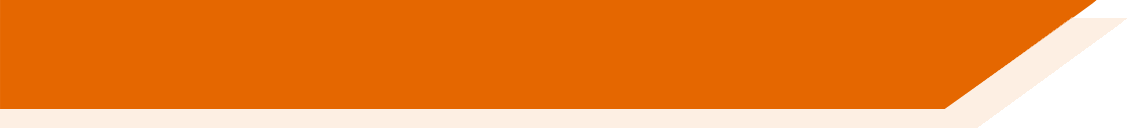 Vocabulario
Escucha y completa las frases.
Did the English person (m) meet up with Lucía
______________________________________________on the corner?
1
the food
the table
Who
_______ took __________off___________?
2
so I bought two
The cost of a
is
_______________packet_____fifteen euros, __________________.
3
Maybe they want to have a calm/quiet weekend.
4
______________________________________________________.
Why didn’t you go up
mountain on foot
______________________the fifth____________________?
5
on/up the left
The team starts
________________the attack_______________.
6
[Speaker Notes: VocabularyTiming: 4 minutes.

Aim: to focus on other vocabulary items from the sentences used in the previous task.

Procedure:
1. Students listen to the sentences and complete them. The meanings of previously untaught words is given.
Transcript:
El inglés quedó con Lucía en la esquina?
¿Quién quitó la comida de la mesa?
El costo de un paquete es quince euros, así que compré dos.
Quizás quieren pasar un fin de semana tranquilo.
¿Por qué no subiste la quinta montaña a pie?
El equipo empieza el ataque por la izquierda.]
Escribe la letra correcta para cada palabra en español.
Después, las palabras van a desaparecer. Debes decir una letra en español. Tu compañero debe decir la palabra en español. ¡Toma turnos!
leer / hablar
[1/2]
a)
b)
c)
d)
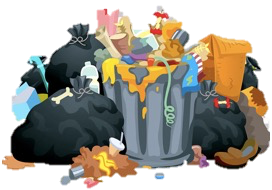 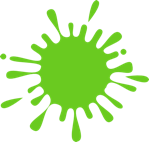 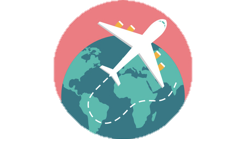 i
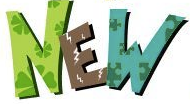 b
[to travel]
[green]
c
[rubbish]
e)
f)
g)
h)
e
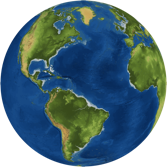 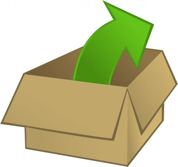 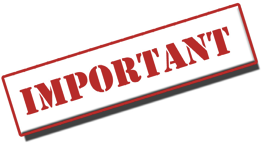 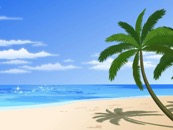 g
f
[world]
[beach]
[to take out]
j
d
i)
j)
k)
l)
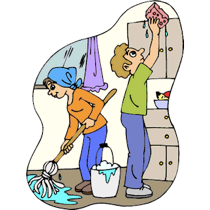 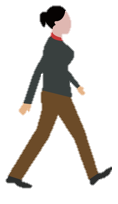 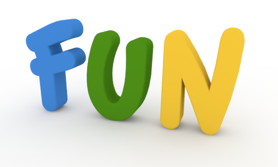 h
k
[player (m/f)]
l
[to walk]
[to clean]
a
[Speaker Notes: Timing: 5 minutes (slides 3-4)

Aim: To revisit Y7 vocabulary in both receptive and productive modes of language use. To consolidate understanding of word classes.

Procedure1. Students either work by themselves or in pairs, matching up words with the corresponding picture (1 minute)2. Then the teacher shows the answers one by one (1 minute).
3. After one more click, the Spanish words are covered up.
4. Students work in pairs. One says a random letter and the other says the word in Spanish as fast as possible. Students take turns (2 minutes).5. Move to the next slide. Finally, students write each of the 12 words in the corresponding column depending on the category it belongs to (2 minutes).
6. Teacher shows the answers (1 minute) on the next slide.

Note: 
Articles are not given in the Spanish words as this would make it very easy to identify the nouns. 
To increase the level of difficulty for a higher-ability group, students could pass steps 1-3 and go straight to step 4 (production).]
escribir
Ahora escribe cada palabra en español en la categoría correcta.
[2/2]
e)
f)
a)
b)
c)
d)
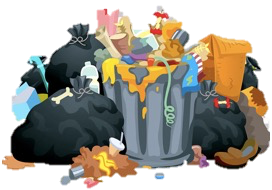 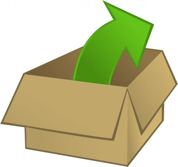 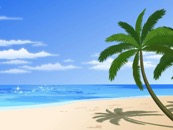 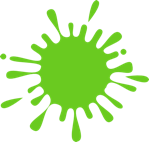 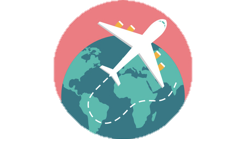 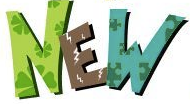 [to take out]
[beach]
[to travel]
[green]
[rubbish]
i)
g)
h)
l)
k)
j)
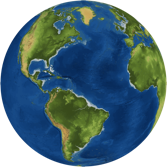 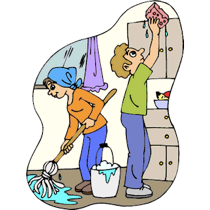 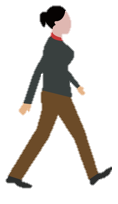 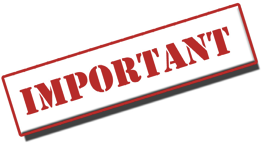 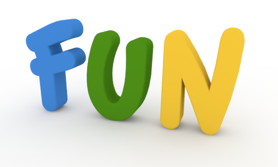 [player (m/f)]
[world]
[to walk]
[to clean]
verde
viajar
basura
nuevo
sacar
playa
importante
caminar
mundo
divertido
jugador/a
limpiar
[Speaker Notes: OPTIONAL
Part [2/2] of the activity]
Talking about things completed in the past: regular verbs in the preterite
gramática
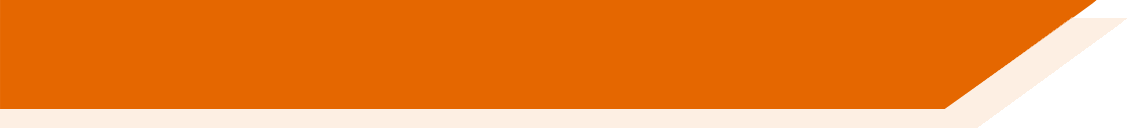 As you know, -ar verbs are very common in Spanish.
Remember that to mean ‘I’ for a completed action in the past, remove –ar and add _____.
–é
Viajé
I travelled = _______.
Caminé
I walked = __________.
To mean ‘you’ for a completed action in the past, remove –ar and add ______.
Which of these endings have 
final syllable stress?

a) caminé  b) sacaste  c) montó
–aste
Sacaste
Limpiaste
You took out = _________.
You cleaned = _________.
To mean ‘s/he’ or ‘it’ for a completed action in the past, remove –ar and add _____.
–ó
Montó
S/he or it passed, spent (time) = _____.
Pasó
S/he or it rode = ________.
[Speaker Notes: Timing: 2 minutes

Aim: to recap 1st, 2nd, and rd person singular form of preterite tense for  –ar/–er/–ir verbs.

Procedure:
Go through the grammar explanation with students, revealing each new sentence on a mouse click.]
leer
¡Hoy es un día especial para ayudar al planeta! Lucía habla con Daniel y Nadia sobre las actividades. Decide si las frases en inglés están en el texto. Luego, escribe el pronombre (e.g. yo), según el verbo.
Pues por la mañana 1) ____ caminé a la escuela porque no está muy lejos y 2) ____ montaste en bicicleta porque es bueno para el planeta. 
3) ____ no viajó en coche; llegó allí a pie. Luego 4) ____ sacaste unas bolsas y 5) ____ ayudó con la basura cerca del parque, mientras que 6) ____ trabajé en un equipo diferente. 

Por la tarde, 7) ____ limpié las calles con otros voluntarios y con la profesora, aunque 8) ____ limpiaste en el campo porque la basura en la naturaleza es un problema importante también.
yo
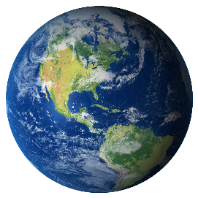 tú
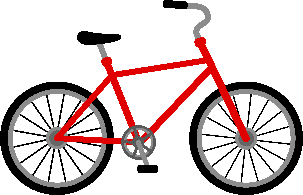 Ella
tú
ella
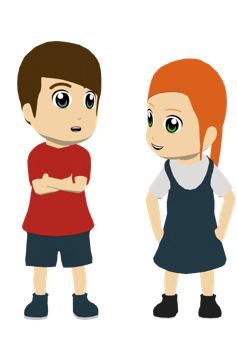 yo
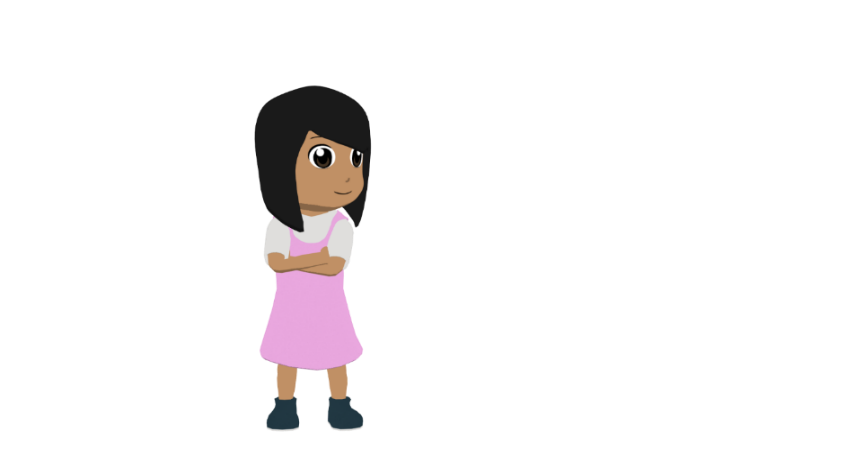 yo
tú
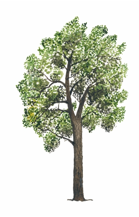 [Speaker Notes: Timing: 8 minutes

Aim: to consolidate understanding of the 1st, 2nd and 3rd person singular endings for –ar verbs and the use of subject pronouns in Spanish.

Procedure:1. Students first read the text and write down any examples of things that one can do to help the planet. At this stage, the focus is on the meaning of vocabulary (e.g. walk to school), rather than particular verb forms.
2. Students then decide which of the English sentences on the right are present in the text or not. It may help them to know that the true/false element here is the subject of the verb, rather than the vocabulary.
3. When checking this part of the activity, students should be encouraged to explain why some of the sentences are not in the text (e.g. ¿Por qué no puede ser ‘she’? Sí, exacto, porque el verbo termina en –é). 
4. Finally, students write in the missing subject pronouns from 1 to 8. The verb in the text gives them the cue for each one. Ask students why we need to add these subject pronouns (anticipate: because the verbs in the text refer to different people and subject pronouns emphasise who is being referred to).

Note:
This text is written using close to 100% previously taught language. The only unknown word, ‘planeta’ [1496], is a near-cognate.
If working with a higher-attaining group, the 8 sentences on the right could be presented in a jumbled order. This would require students to locate the vocabulary related to each English statement within the text.
To automatise this knowledge in oral production, the teacher could remove the subject pronouns and verbs from the text and replace them with English prompts. Students then read the text aloud to a partner, translating the English prompts into Spanish as they go. A slide with this option follows.]
*traducir - translate
Lee el texto con tu compañero/a de clase.  Traduce* los verbos y los pronombres al español.
hablar
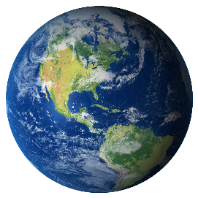 Pues por la mañana 1) [I walked] a la escuela porque no está muy lejos y 2) [you rode/went] en bicicleta porque es bueno para el planeta. 
3) [she didn’t travel] en coche; llegó allí a pie. Luego 4) [you took out] unas bolsas y 5) [she helped] con la basura cerca del parque, mientras que 6) [I worked] en un equipo diferente. 

Por la tarde, 7) [I cleaned] las calles con otros voluntarios y con la profesora, aunque 8) [you cleaned] en el campo porque la basura en la naturaleza es un problema importante también.
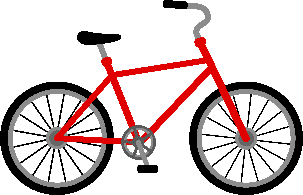 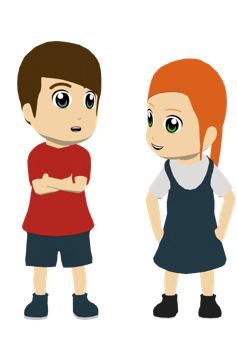 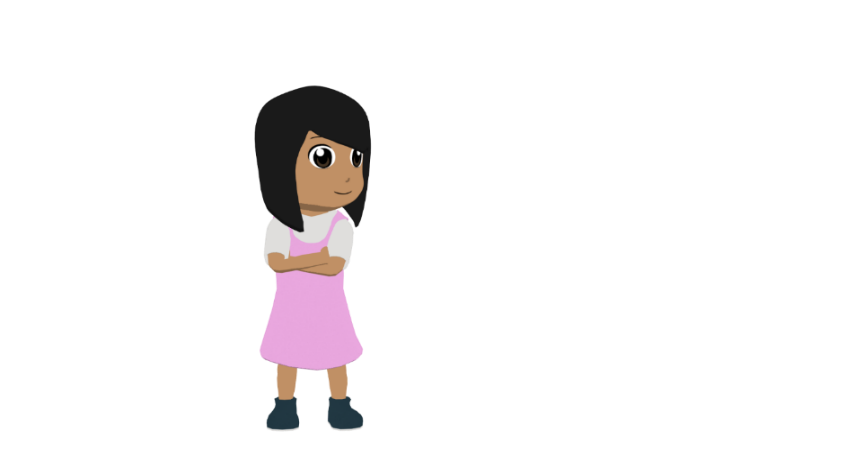 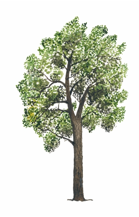 [Speaker Notes: OPTIONALTiming: 1-2 minutes

Aim: to automatise knowledge in oral production.
Procedure:1. Students read the text aloud to a partner, translating the English prompts into Spanish as they go. They swap after each sentence, taking it in turns.]
escuchar
Lucía describe cómo cada persona continuó a ayudar al planeta.Escucha las frases: ¿quién es? Luego, escribe la información extra en inglés.
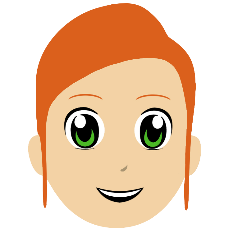 To talk about a day of the week in the past, you can use ‘pasado/a’.

e.g. el lunes pasado        last Monday

However, you can also just say ‘el lunes’ (on Monday). In context, the speaker will understand whether you are referring to the past or present.
needed help (in order) to collect rubbish
on Monday
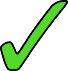 1
taught interesting things about trees
on Sunday
2
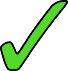 cleaned the streets in the neighbourhood
3
on Tuesday
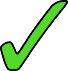 took a plant to class
4
on Thursday
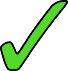 spent time abroad with a team of volunteers
5
in July
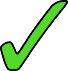 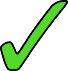 6
in summer
didn’t buy new clothes
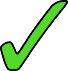 last week
travelled by bike
7
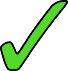 8
only used green products
at the weekend
[Speaker Notes: Timing: 8 minutes

Aim: to consolidate understanding of the difference between the 1st, 2nd and 3rd person singular preterite through listening; to consolidate understanding of vocabulary.

Procedure:
Students listen to each recording and tick the correct column depending on the verb ending that they hear.
Students listen again to each recording and write in English the extra information: what happened and when.
Teacher shows the answers one by one.
The teacher could ask students why in this activity subject pronouns aren’t used (=because only one person is referred to in the sentence; it is already clear from the verb who is being referred to)

Transcript
El lunes necesitaste ayuda para recoger basura.
El domingo enseñó cosas interesantes sobre los árboles.
El martes limpié las calles en el barrio.
El jueves llevó una planta a la clase.
En julio pasó tiempo en el extranjero con un equipo de voluntarios.
En verano no compraste ropa nueva.
La semana pasada viajaste en bicicleta.
El fin de semana solo usé productos verdes.]
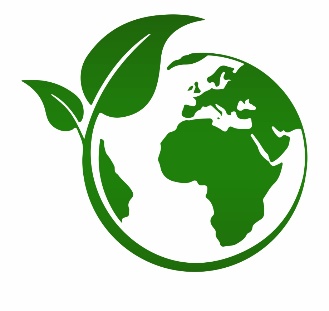 escribir
Ahora vamos a escribir unas frases similares en español.
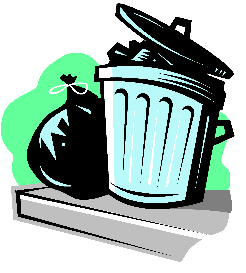 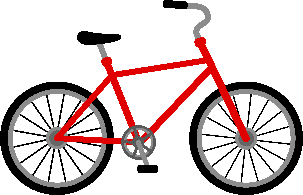 Last week I didn’t buy new clothes.
?
La semana pasada no compré ropa nueva.
On Sunday she helped to pick up the rubbish.
?
El domingo ayudó a recoger basura.
On Tuesday you cleaned the neighbourhood.
?
El martes limpiaste el barrio.
?
En verano no usaste el coche.
In summer you didn’t use the car.
?
En junio viajé en bici/bicicleta.
In June I travelled by bike.
?
On Monday she worked with a team of volunteers.
El lunes trabajó con un equipo de voluntarios.
[Speaker Notes: Timing: 8 minutes

Aim: to produce some of the target vocabulary vocabulary and grammar in writing; to prepare for the next task where the same language will be used in oral production under more time pressure.

Procedure:
Students translate the 6 sentences.
Click on a box on the right to reveal the answer. Answers can be revealed in any order.]
hablar / escuchar
Hablamos sobre el planeta.
Estudiante A lee cada frase en inglés y habla en español.
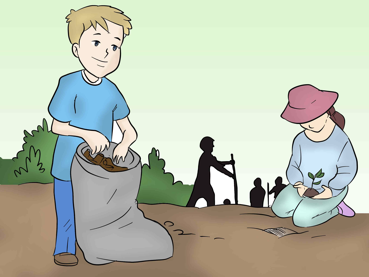 Estudiante B completa la tabla.
Ejemplo:
Estudiante A habla:
Persona B escucha y completa la tabla.
La semana pasada pasó tiempo con voluntarios en la playa.
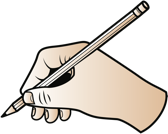 1
Say: Last week, she spent time with volunteers on the beach.
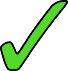 Last week
Once finished, swap the roles.
[Speaker Notes: Timing: 10 min.

Aim: to use the 1st, 2nd and 3rd singular person forms of –ar verbs and vocabulary in oral production; to further practise listening out for singular verb endings in preterite and connecting these with their meanings.

Procedure:
1. Students A reads out each sentence in Spanish
2. Student B listens and completes the grid.
3. Students swap roles.
4. Teachers can offer feedback using the answer slides.

Note: this activity can be done in numerical or random order. If the teacher wants to make the activity more challenging, the student speaking can say sentences in random order. This requires the listener to identify the corresponding English sentence by paying attention to the vocabulary.]
hablar / escuchar
Estudiante A
[Speaker Notes: Person A speaking cards and answer grid
DO NOT DISPLAY DURING ACTIVITY]
Estudiante B
hablar / escuchar
[Speaker Notes: Person B speaking cards and answer grid
DO NOT DISPLAY DURING ACTIVITY]
Solución - Estudiante A
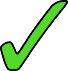 yesterday
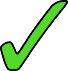 last week
on Monday
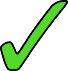 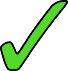 on Tuesday
in July
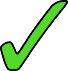 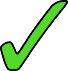 at the weekend
[Speaker Notes: ANSWERS]
Solución - Estudiante B
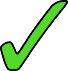 on Saturday
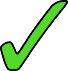 on the weekend
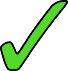 yesterday
in April
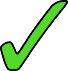 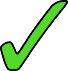 on Sunday
on Thursday
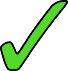 [Speaker Notes: ANSWERS]
Talking about the environment [2]
–er/–ir verbs in the preterite [revisited]
SSC [qui] [revisited]
Y8 Spanish
Term 2.1 - Week 3 – Lesson 34
Amanda Izquierdo / Nick Avery / Rachel HawkesArtwork: Mark Davies
Date updated: 30/06/21
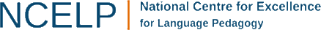 [Speaker Notes: Artwork by Mark Davies.  All additional pictures selected are available under a Creative Commons license, no attribution required.
Native teacher feedback provided by Blanca Román.

Learning outcomes (lesson 2):
Consolidation of –er & –ir verbs in the preterite: 1st, 2nd and 3rd person singular (-í, -iste, -ió)
Consolidation of SSC [qui] (contrasted with [que])
Consolidation of a subset of the Year 7 vocabulary (see below)
Vocabulary to be revisited:
Y8 1.2.1: salir [114]; subir [410]; perder [195]; recoger [828]; partido [302]; fútbol [1471]; entrada [767]; billete [292];  pues¹ [73]; fin [182]; semana [301]; inglés²  [583]; jugador [1019]; (a) pie [365]  
Y8 1.2.7: n/a (consolidation week)

Year 7 vocabulary to revisit (50 items): árbol [748]; producto [394]; voluntario [2732]; ayuda [784]; campo [342]; bolsa [1581]; cosa [69]; bicicleta [3684]; basura [2479]; naturaleza [712]; extranjero [675]; mundo [123]; problema [145]; barrio [940]; playa [1475]; periódico [1026]; caminar [514]; sacar [273]; limpiar [1713]; montar [1446]; viajar [902]; pasar² [68]; recibir [316]; abrir [246]; importante [171]; verde [812]; nuevo [94]; divertido [2465]; luego [150]; lejos [833]; solo [95]; allí [197]; cerca [1042]; para [16]; como [20]; y [4]; Inglaterra [N/A]; muy [43]; otra vez [vez-59]; completamente [1185]; sin [54]; mi [37]; tu [53]; detrás [2044]; un [6]; una [6]; lunes [1370]; martes [3101]; jueves [1650]; domingo [693]

Source: Davies, M. & Davies, K. (2018). A frequency dictionary of Spanish: Core vocabulary for learners (2nd ed.). Routledge: London]
Fonética
hablar
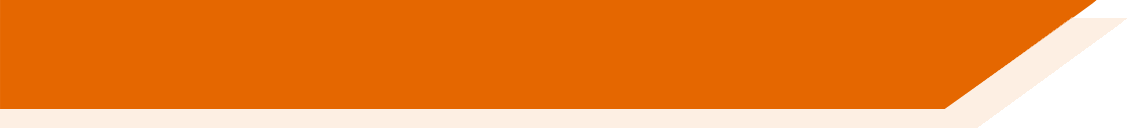 1
2
3
esquina
querer
quinto
4
5
7
6
quedar
paquete
quince
ataque
9
8
10
máquina
izquierda
pequeño
[Speaker Notes: A game of pairs (whole-class activity)

Timing: 7 minutes (slides 16-17)

Aim: Students match words based on the SSC [que] and [qui].

Procedure:
1. The teacher selects a number by clicking on it.
2. Students say the word in choral response.
3. The teacher selects a second number by clicking on it.
4. Students say the word in choral response.
5. If a match is made i.e., both words have the same SSC (either [qui] or [que]), the teacher leaves the text box with the words visible on the board. 
6. If a match is not made, the teacher clicks on the text box and the number will reappear, covering back up the word.
7. Some students will begin to memorize where matches could be made.  Teachers could encourage students to give the numbers but making sure that students say the target word as well.

Students then play in pairs (see next slide for student cards, also available as a Word document.)

Notes: 
The words selected for the activity are a mix of known and unknown words. Some words were only seen in the phonics activity in lesson 1 of this sequence (paquete, quinto, esquina, ataque, máquina). The meanings of these high-frequency words may be learnt incidentally. Others are part of the core vocabulary learnt in the SoW (querer, quedar, quince, pequeño, izquierda). 
Teachers could also consider asking students about the word classes of these words (and of those seen in the next activity), if desired. This would build on the word class recognition activity in lesson 1.]
Fonética
hablar
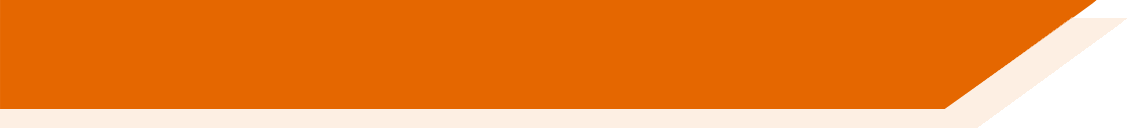 esquina
querer
quinto
quedar
paquete
quince
ataque
máquina
izquierda
pequeño
[Speaker Notes: Follow-up pair work

Aim: to continue focusing on SSCs [que] and [qui], this time in follow-up pair-work

Procedure:
These are the same word cards as those used for the pairs game on the previous slide. They are also available as a Word doc with the resource.  
Students begin with all the cards facing down. They have to turn two over per go to find a pair (pelmansim). They say each word aloud when they turn over the card.
Students keep the pair if a match is made or turn the cards back over if a match is not made. 
Students take it in turns.  The player with the most pairs wins.
The teacher should circulate during the activity to ensure students are saying the word at the same time as turning the card over.]
leer
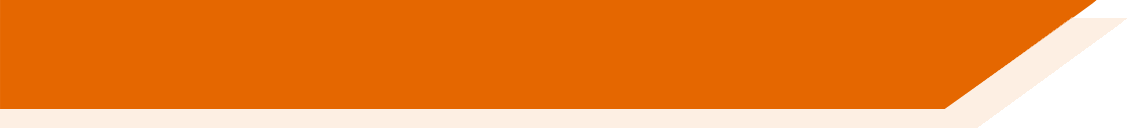 Vocabulario
¿Cuál es la palabra en español?
luego
Inglaterra
otra vez
entrada
tu
completamente
recibir
abrir
como
cosa
periódico
billete
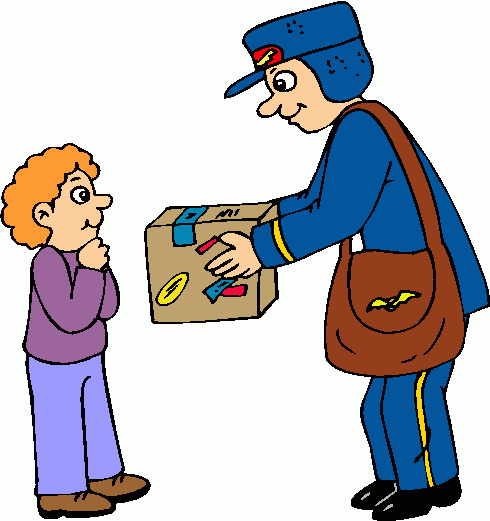 [to receive]
[Speaker Notes: Timing: 3 minutes (slides 18-29)

Aim: To identify previously taught vocabulary

Procedure:
Students look at the picture or read the word in English and say out loud the corresponding word in Spanish from the list. NB: if the words are nouns, teachers should require students to produce the correct definite article as well. e.g. el periódico.
Teacher brings up the correct answer.

Note: this activity focuses on identification of vocabulary. The next activity (slide 30) requires students to recall the vocabulary themselves. Teachers might wish to use slides 18-29 as a lead in/recap ahead of the next activity. Alternatively, with a higher ability group, it may be preferable to go straight to slide 30.]
leer
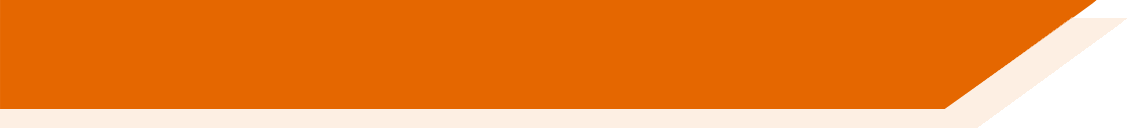 Vocabulario
¿Cuál es la palabra en español?
luego
Inglaterra
otra vez
entrada
tu
completamente
recibir
abrir
como
cosa
periódico
billete
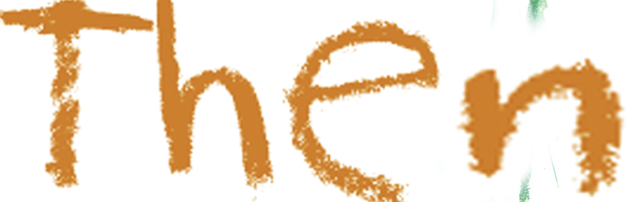 leer
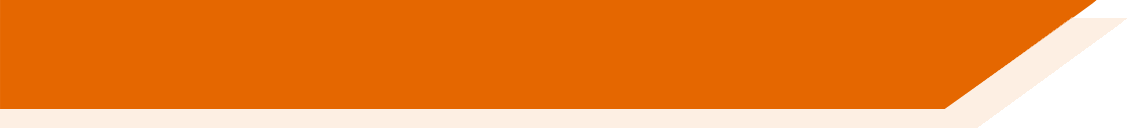 Vocabulario
¿Cuál es la palabra en español?
luego
Inglaterra
otra vez
entrada
tu
completamente
recibir
abrir
como
cosa
periódico
billete
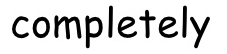 leer
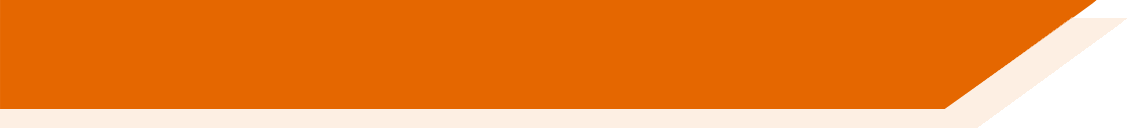 Vocabulario
¿Cuál es la palabra en español?
luego
Inglaterra
otra vez
entrada
tu
completamente
recibir
abrir
como
cosa
periódico
billete
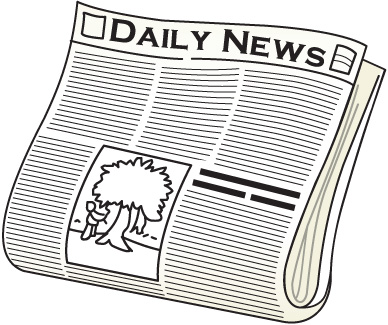 leer
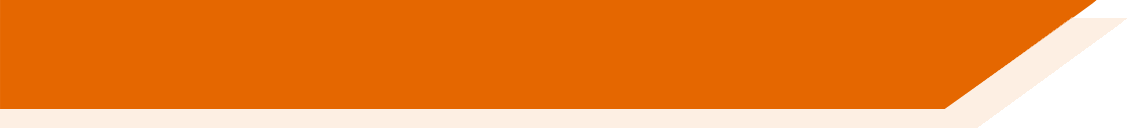 Vocabulario
¿Cuál es la palabra en español?
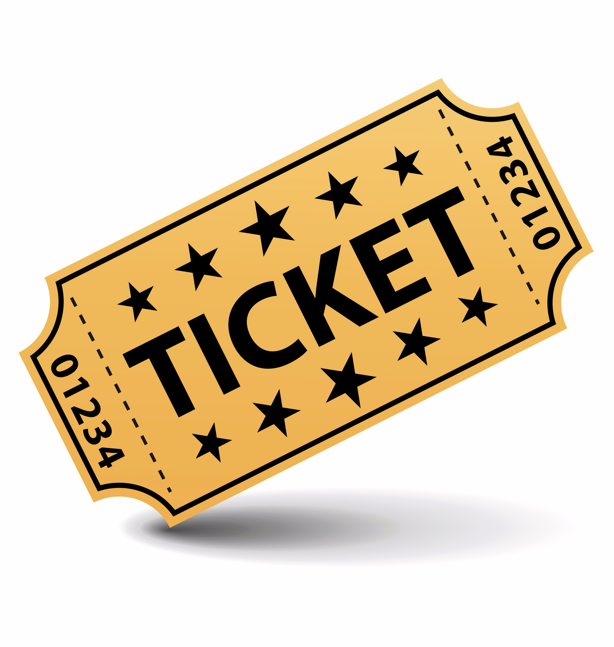 luego
Inglaterra
otra vez
entrada
tu
completamente
recibir
abrir
como
cosa
periódico
billete
ticket (for a venue)
leer
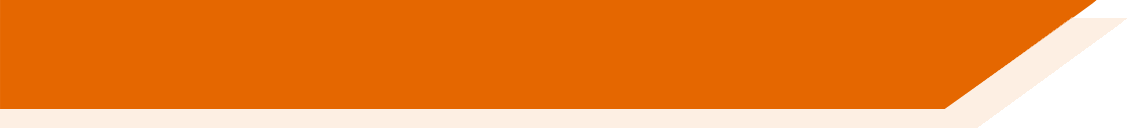 Vocabulario
¿Cuál es la palabra en español?
luego
Inglaterra
otra vez
entrada
tu
completamente
recibir
abrir
como
cosa
periódico
billete
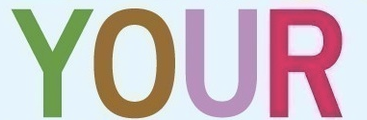 leer
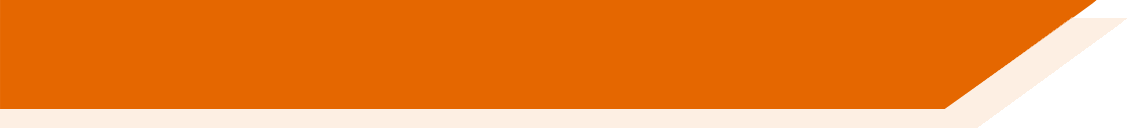 Vocabulario
¿Cuál es la palabra en español?
luego
Inglaterra
otra vez
entrada
tu
completamente
recibir
abrir
como
cosa
periódico
billete
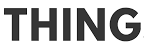 leer
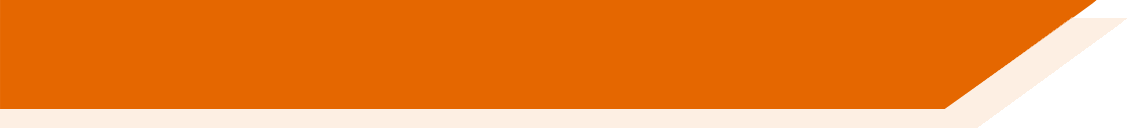 Vocabulario
¿Cuál es la palabra en español?
luego
Inglaterra
otra vez
entrada
tu
completamente
recibir
abrir
como
cosa
periódico
billete
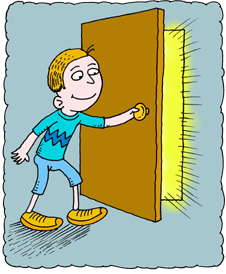 [to open]
leer
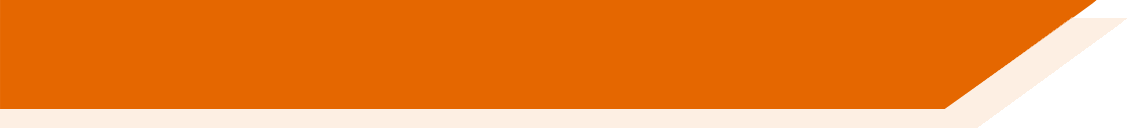 Vocabulario
¿Cuál es la palabra en español?
luego
Inglaterra
otra vez
entrada
tu
completamente
recibir
abrir
como
cosa
periódico
billete
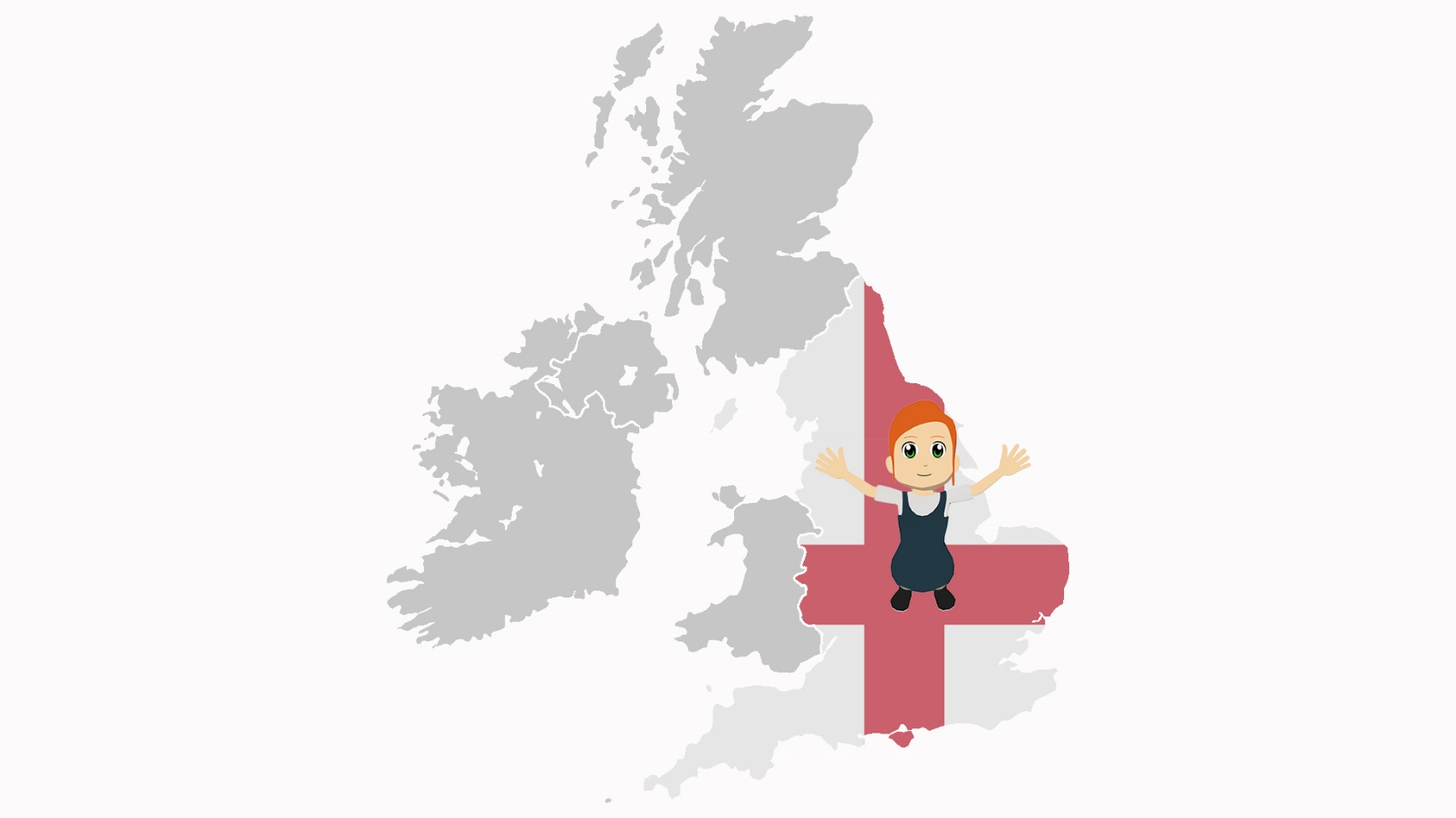 leer
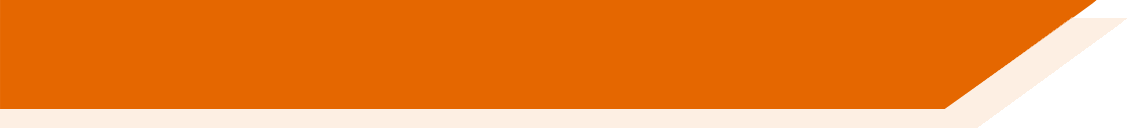 Vocabulario
¿Cuál es la palabra en español?
luego
Inglaterra
otra vez
entrada
tu
completamente
recibir
abrir
como
cosa
periódico
billete
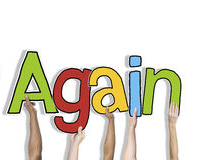 leer
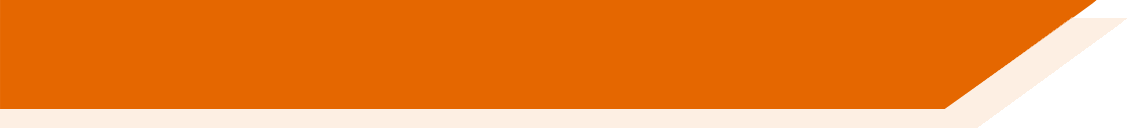 Vocabulario
¿Cuál es la palabra en español?
luego
Inglaterra
otra vez
entrada
tu
completamente
recibir
abrir
como
cosa
periódico
billete
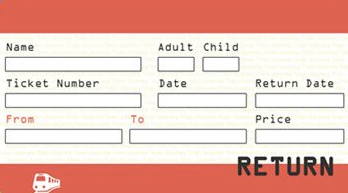 ticket (for transport)
leer
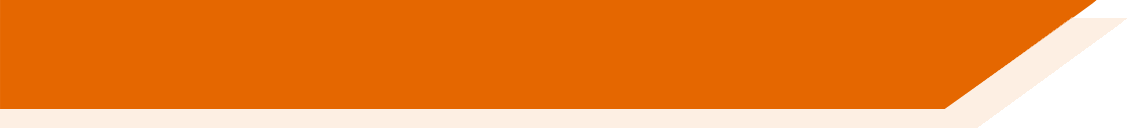 Vocabulario
¿Cuál es la palabra en español?
luego
Inglaterra
otra vez
entrada
tu
completamente
recibir
abrir
como
cosa
periódico
billete
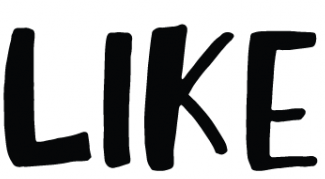 (for comparisons, e.g. England is not like Spain)
Ahora vamos a decir las palabras en español. Usa la palabra para ‘the’ si es un nombre.
hablar
el billete
?
1
?
Inglaterra
7
ticket (for transport)
England
2
abrir
8
?
la entrada
?
ticket (for an event)
to open, opening
3
9
completamente
?
como
?
like (for comparisons)
completely
?
recibir
4
10
la cosa
?
to receive, receiving
thing
?
tu
5
11
again
?
otra vez
your
luego
?
6
?
el periódico
12
newspaper
then
[Speaker Notes: Timing: 3 minutes  

Aim: to recall previously taught vocabulary

Procedure: 
The teacher says the item number in Spanish. This can be done in any order, so can be useful for additional practice with numbers.
Students say the target Spanish word in chorus, with definite article if referring to a noun.
The teacher clicks on the pink text box to reveal the answer.
Further rounds could be done as a class or in pairs, with one partner saying a number and the other then saying the word. This could be done under time pressure to help automatisation (e.g. number of words that can be achieved in one minute by partner/team A vs partner/team B).]
Talking about completed actions in the past: -er/-ir verbs in the preterite
gramática
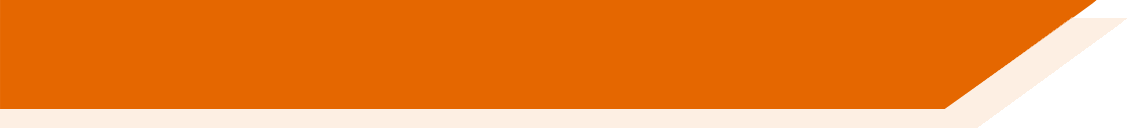 As you know, many verbs in Spanish end in –er or –ir.
To mean ‘I’ for a completed action in the past, remove –er or –ir and add _____.
–í
elegí
decidí
I chose (to) = ________
I decided (to) =  ________
To mean ‘you’ for a completed action in the past, remove –er or –ir and add _____.
Which of these endings have 
final syllable stress?

a) abrí  b) comiste  c) corrió
–iste
recogiste
you picked up =  ___________
saliste
you went out = _______
To mean ‘s/he’ or ‘it’ for a completed action in the past, remove –er or –ir and add _____.
–ió
subió
perdió
s/he or it went up = _______
s/he or it lost = ________
[Speaker Notes: Timing: 2 minutes

Aim: to recap 1st, 2nd, and 3rd person singular form of past tense for –er/–ir verbs.

Procedure:
Go through the grammar explanation with students, revealing each new sentence on a mouse click.]
leer / escuchar / escribir
Lucía habla con Nadia. ¿Qué palabras pueden ir en las partes en blanco? Luego escucha y completa el texto.
There is often an ‘a’ between ‘ayudar’ and the direct object. English doesn’t have this.
Don’t forget the written accents!
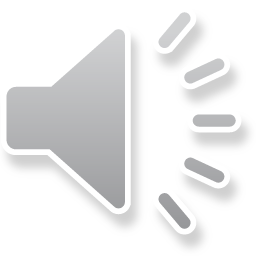 Es importante hacer cosas para ayudar al planeta. La semana pasada yo 1) ________ un blog con información para una vida verde y mi madre  2) ___________ un artículo sobre la naturaleza. 

Ella 3) ___________ ideas para preparar platos sin productos animales, mientras que yo 4) ________ preparar la comida. Además, 5)_________ la comida entre mis amigos!

También, mi hermano 6) ___________ limpiar la basura en la playa y tú 7) ___________ tu ayuda como voluntaria para terminar antes. Él 8) __________las bolsas, en cambio  
tú 9) ___________ las botellas.
leí
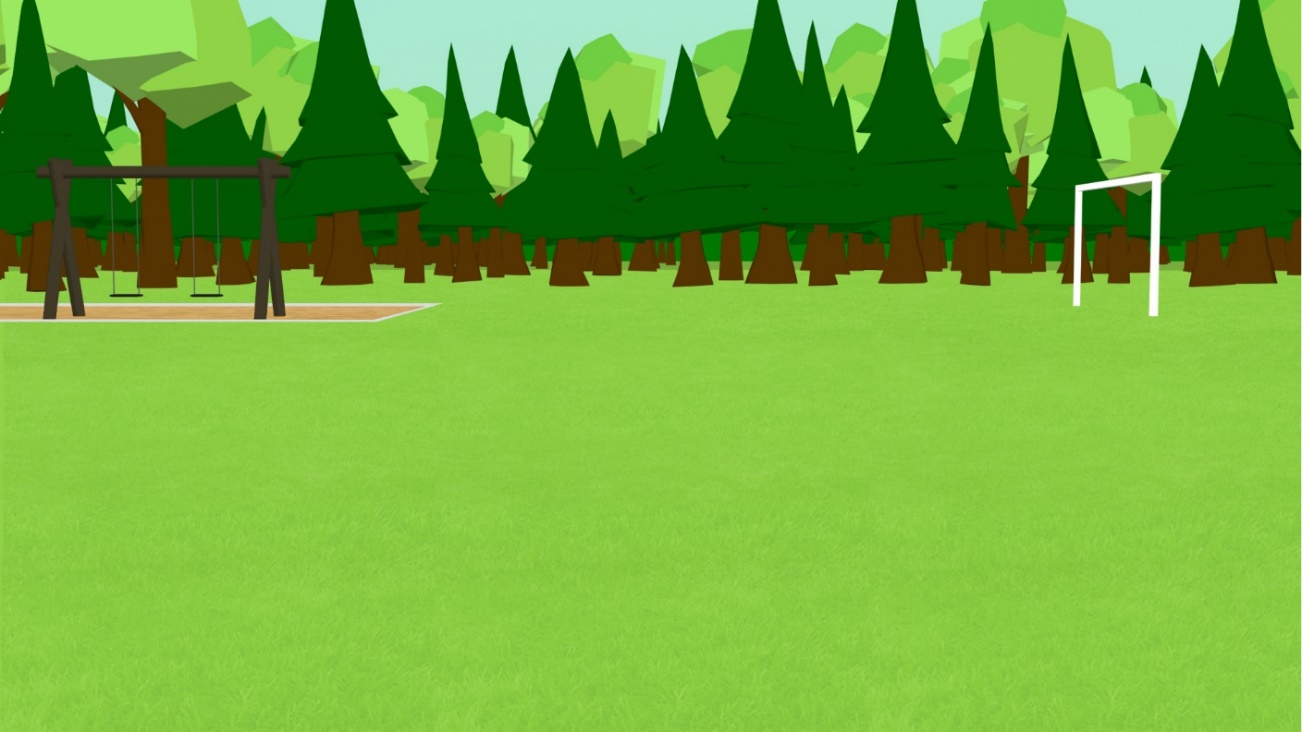 escribió
compartió
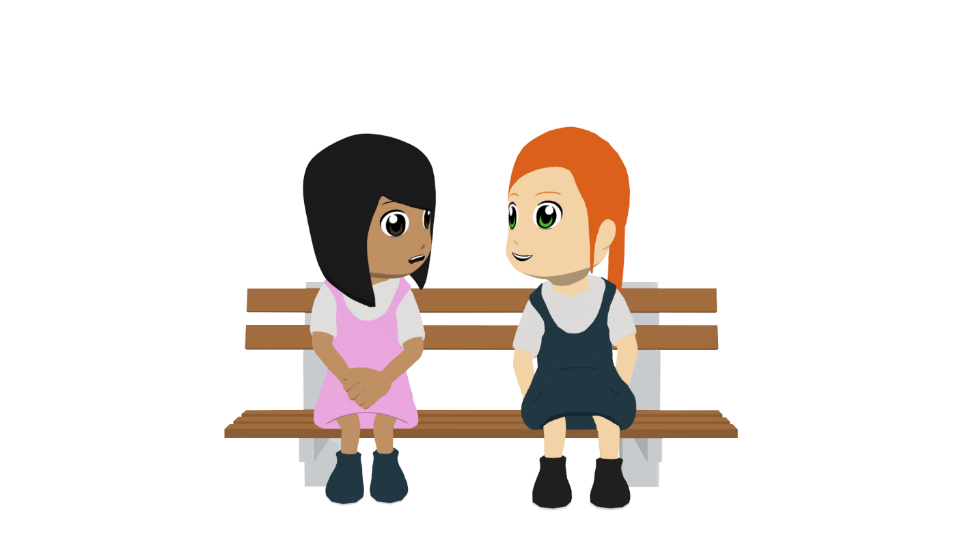 elegí
repartí
decidió
ofreciste
recogió
recogiste
[Speaker Notes: Timing: 8 minutes

Aim: to consolidate understanding of the 1st, 2nd, and 3rd person singular form of –er/–ir verbs in the preterite; to consolidate understanding of vocabulary

Procedure:
Students first read the text and try to work out what words might go in the gaps, based on language in the rest of each sentence. They may be able to think of more than one possibility for a particular gap. Items 4 and 5 have infinitives after the gap, which give them a clue about which verb might be needed (decidir, elegir). 
Students then listen to the audio (see audio icon in top right for audio player) and write down the words they hear. They can then verify their predictions. A key focus here is also to accurately write the verb ending, which may or may not need a written accent.
The teacher checks answers with students and elicits oral translations of the sentences with these target words. 

Notes: 
This text is written using close to 100% previously taught language. 
A callout highlights the presence of personal ‘a’ after ‘ayudar’. This feature will be taught in the next teaching week of the scheme of work (8.2.1.5).

Frequency of unknown/glossed words:
blog [929]; artículo [458]]
Escucha y lee. Lucía y Nadia comparan las actividades para ayudar al planeta. ¿Puedes reemplazar* las palabras en el texto?
leer / escuchar
Es importante hacer cosas para ayudar al planeta. La semana pasada yo leí un blog con información para una vida verde y mi madre escribió un artículo sobre la naturaleza. 

Ella compartió ideas para preparar platos sin productos animales, mientras que yo elegí preparar la comida. Además, ¡repartí la comida entre mis amigos!

También, mi hermano decidió limpiar la basura en la playa y tú ofreciste tu ayuda como voluntaria para terminar antes. Él recogió las bolsas, en cambio tú recogiste las botellas.
1
5
2
6
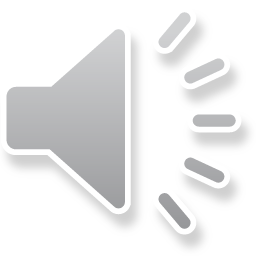 3
7
4
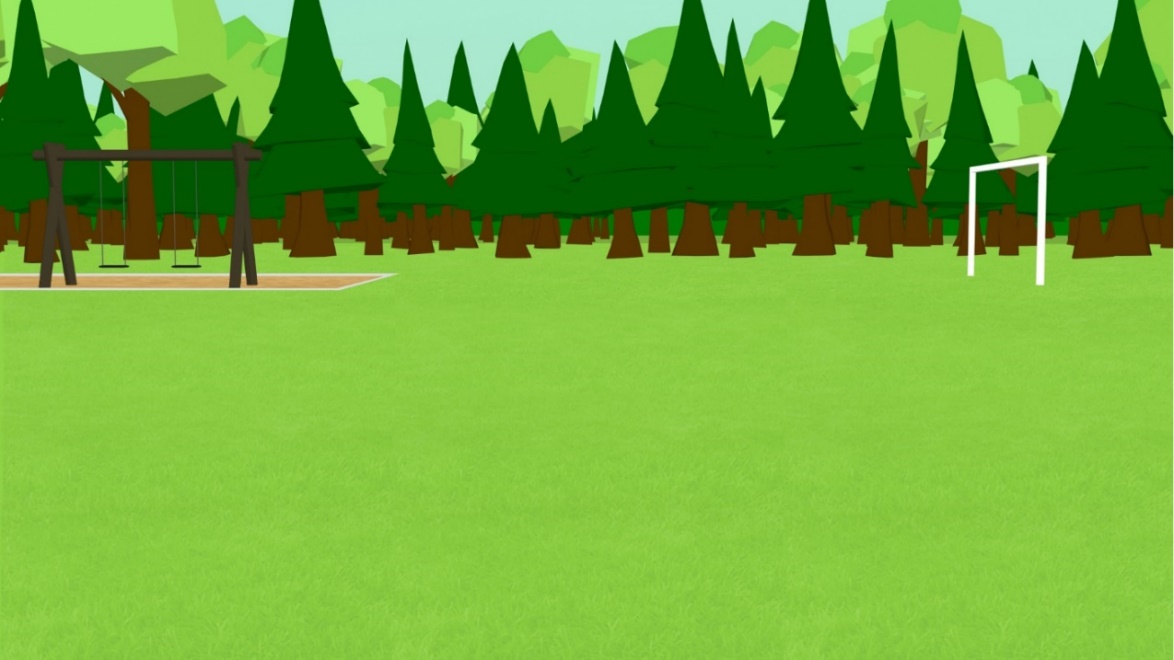 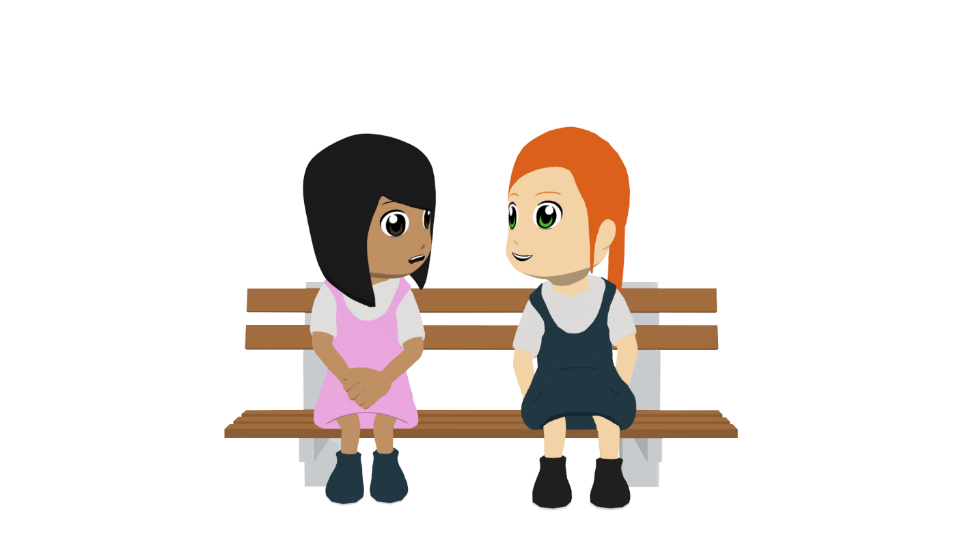 *reemplazar = to replace
[Speaker Notes: Timing: 8 minutes

Aim: to help students to connect the spoken and written forms of the language more securely; to consolidate vocabulary and grammar knowledge by eliciting suggested changes to the text.

Procedure:
Click on the audio button to play the text. Read and listen.
Note: There is a full version of the audio top right with a player.  Alternatively the audio is in 7 sections with a pause just after the words 1-6 below, to facilitate easy stop/start. 
To support segmentation, stop the audio and ask students to say:a) the next wordb) the previous word 
In addition, to develop understanding, vocabulary and grammar knowledge, pause at the key points and ask students to suggest an alternative word that could replace the next word. This is a chance to draw on previously taught grammar and vocabulary knowledge.
y mi madre….. (students volunteer third person singular preterite).
compartió ideas para… (infinitive, following ‘para’). 
sin productos animales, mientras que yo…. (first person singular preterite). 
También, mi hermano… (third person singular preterite)
para…… (infinitive, following ‘para’). 
En cambio, tú…. (students volunteer second person singular preterite).

Transcript:
Es importante hacer cosas para ayudar al planeta. La semana pasada yo leí un blog con información para una vida verde y mi madre escribió un artículo sobre la naturaleza. Ella compartió ideas para preparar platos sin productos animales, mientras que yo elegí preparar la comida. Además, ¡repartí la comida entre mis amigos! También, mi hermano decidió limpiar la basura en la playa y tú ofreciste tu ayuda como voluntaria para terminar antes. Él recogió las bolsas, en cambio tú recogiste las botellas.]
Unos días después del día para ayudar al planeta, todos los amigos comparan las actividades. ¿Puedes decir las frases en español?
hablar
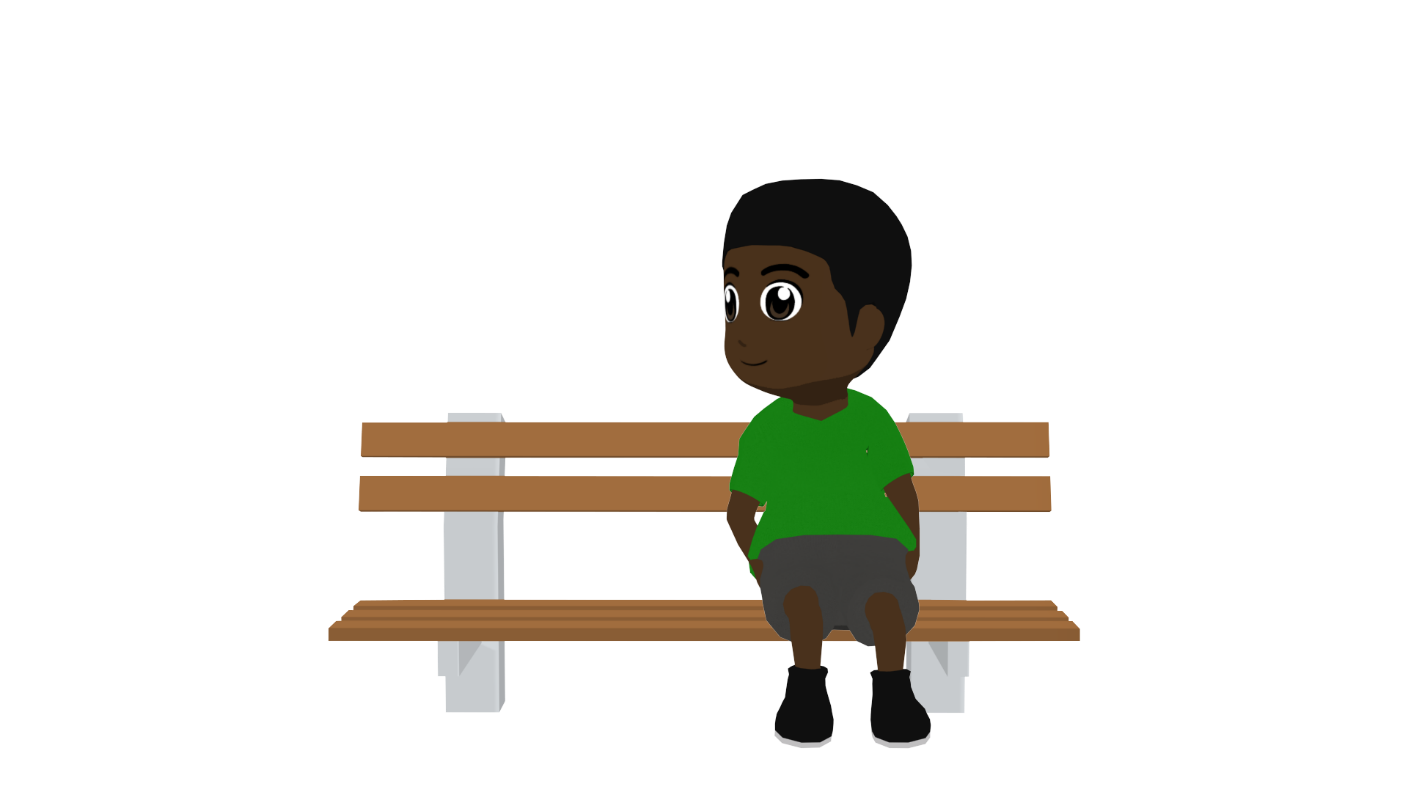 ¡(Él) decidió ir a pie!
He decided to go on foot!
¡(Yo) escribí sobre mi equipo de voluntarios!
I wrote about my team of volunteers!
Hugo
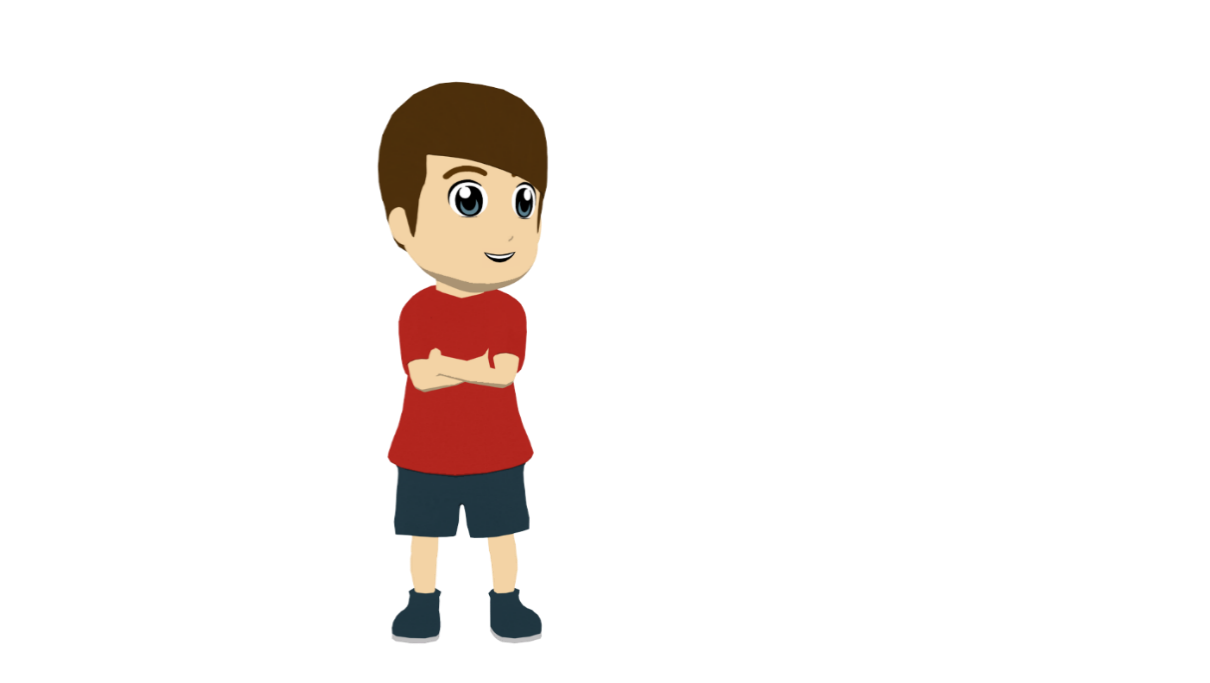 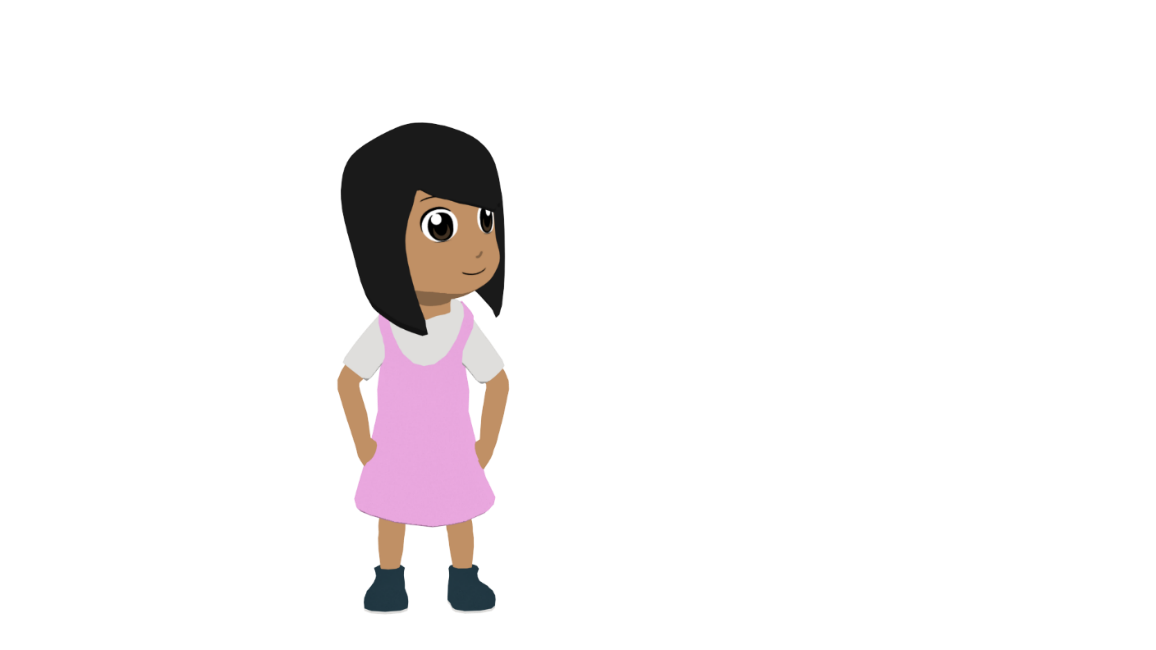 ¡(Tú) recogiste la basura!
You picked up the rubbish!
Lucía
Daniel
¡(Yo) elegí limpiar la playa!
I chose to clean the beach!
Nadia
[Speaker Notes: Timing: 4 minutes

Aim: to practise productive oral recall of –er/–ir verbs in the preterite and vocabulary that was recapped in lesson 1 and lesson 2

Procedure: 
Students talk to their partners for two minutes about how they would say the sentences in Spanish. 
To keep the focus on oral production; students should be encouraged not to write down the translations.
To reveal an answer, click on the relevant textbox. Answers can be volunteered in any order. Alternatively, the answers are also provided on the next slide (see below).

Notes: 
Because the sentences here are in isolation, the translations in Spanish leave the use of subject pronouns as optional. However, they would often be used in the context of making comparisons between what different people do, and will appear in the next activity, so it is worth pointing out why they could be included.
The answers are also provided on a separate answer slide (see next slide). This may be useful if the teacher wishes to display both the Spanish and English while giving feedback.]
Solución
hablar
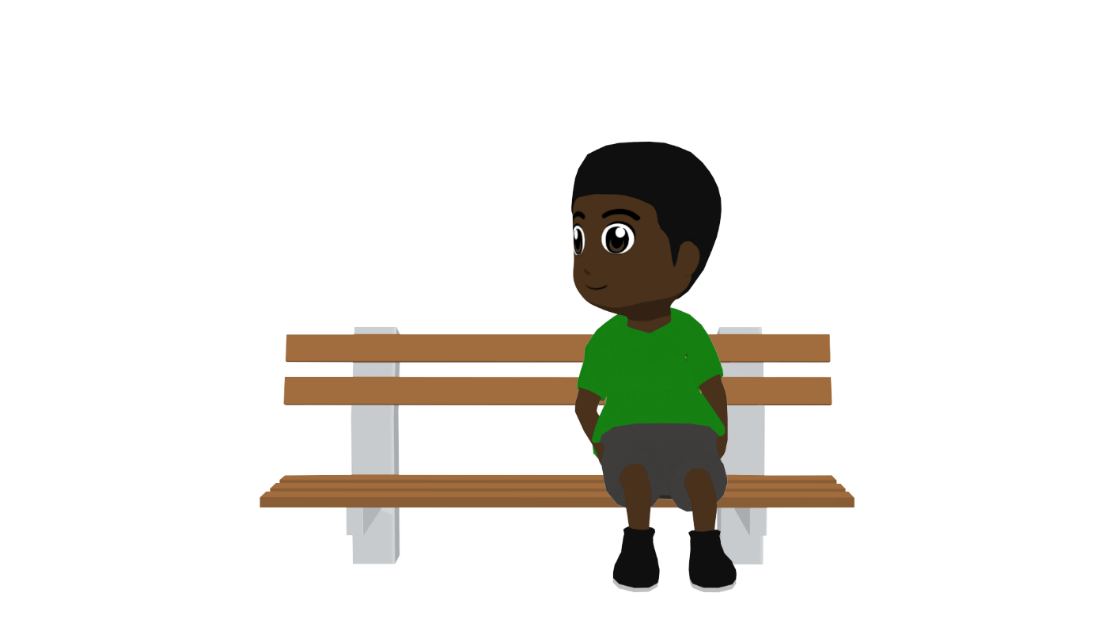 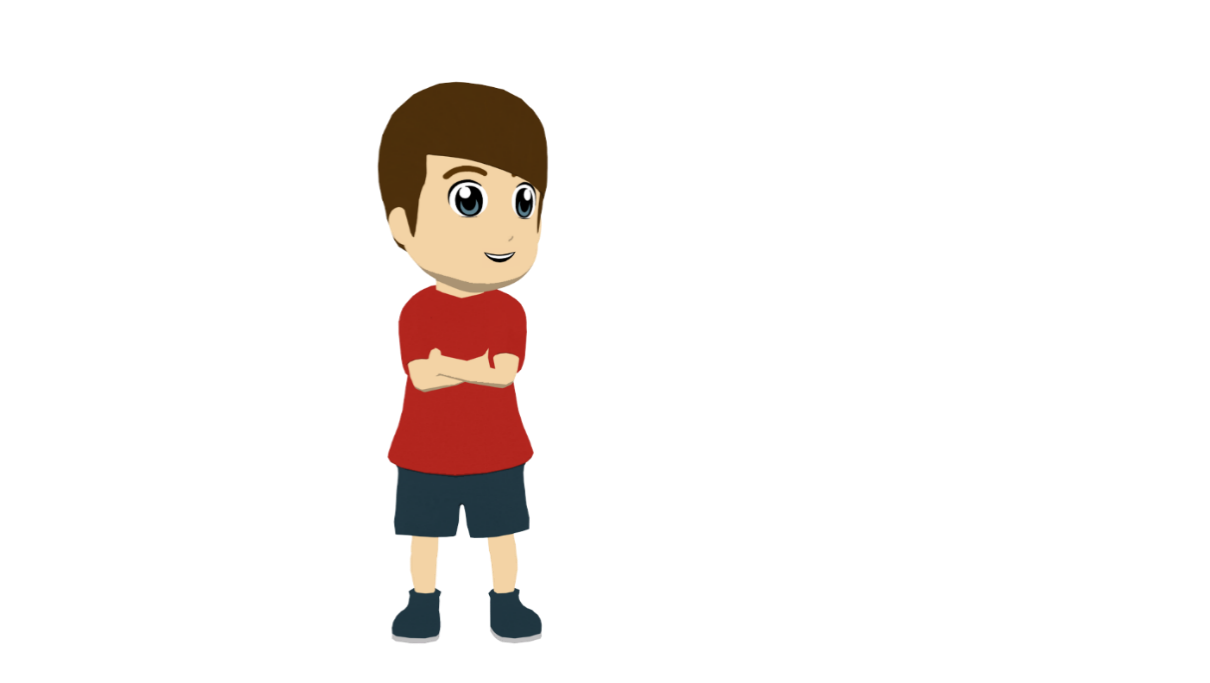 He decided to go on foot!
I wrote about my team of volunteers!
¡(Él) decidió ir a pie!
¡(Yo) escribí sobre mi equipo de voluntarios!
Hugo
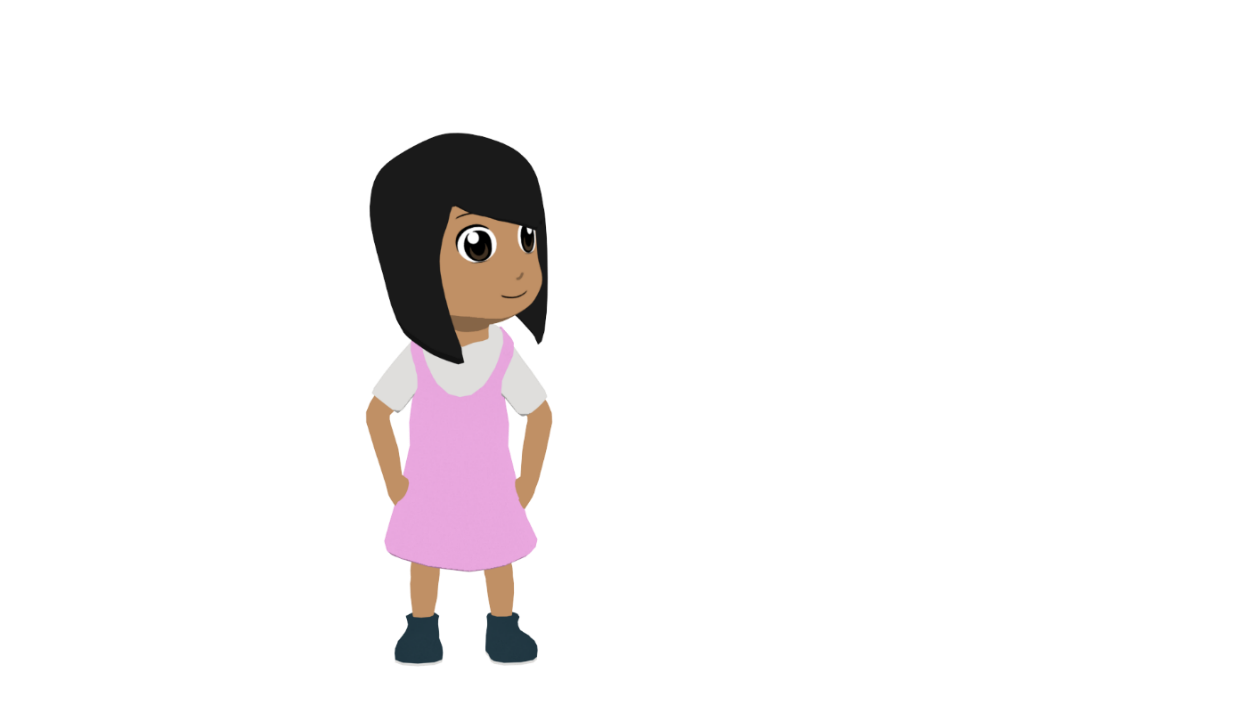 Daniel
I chose to clean the beach!
You picked up the rubbish!
¡(Yo) elegí limpiar la playa!
¡(Tú) recogiste la basura!
Lucía
Nadia
[Speaker Notes: Alternative answer slide
The Spanish and English are both displayed on this slide. This may be useful if the teacher wishes to display both the prompts and answers while giving feedback (e.g. to compare specific aspects of the two languages).]
escribir / hablar / escuchar
¡Ahora tú escribes!
Escribe el texto otra vez, pero debes cambiar cosas.
Puedes usar una persona diferente (yo, tú, él, mi padre...).
También puedes cambiar los verbos y usar otros verbos en –er o –ir:
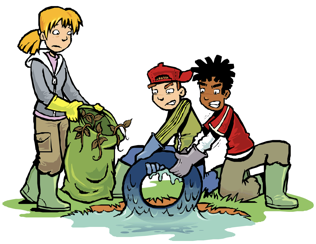 recibir
aprender
subir
perder
entender
leer
permitir
decidir
cubrir
repartir
dividir
Usa ‘leyó’ para ‘él’ o ‘ella’
comer
correr
vender
abrir
abrir
beber
Después vas a leer tu texto. Tu pareja va a escuchar para completar una tabla con información; primero el estudiante A, y luego el estudiante B.
[Speaker Notes: Timing: 15 minutes

Aim: to allow students to write more freely and creatively using 1st, 2nd and 3rd person singular forms of –er and –ir verbs; to further consolidate use of subject pronouns

Procedure:
After going through the instructions on this slide, the full text can be displayed (see next slide).
Students write a new version of the text. They should replace or modify the information in the 9 underlined parts of the text. This will include some or all of the following: 1) subject pronoun/person; 2) verb, including its ending; 3) vocabulary. Students can consider the surrounding discourse, e.g., the language that comes after the underlined sections, when they think about how they will change the sentence.
Students read out their texts to their partners, who will make note of the information on a grid by ticking ‘I’, ‘you’ or ‘s/he’ and then writing what the person did.
Students swap and compare answers in pairs (e.g. comparing Person A’s new text with the information that Person B noted while listening).
The teacher circulates around the classroom to give feedback, monitoring and responding to any questions.

Notes: 
Depending on the ability of the group / how they have coped with producing verbs in the last activity, teachers may wish to ask students to conjugate these verbs before beginning the next activity (i.e. as a warm-up).
If working with a higher-attaining group, the teacher could ask students to adapt more parts of the text than those that are already underlined on the next slide. Students could also also be asked to add time markers in the text (e.g. el lunes, el fin de semana, en verano etc.) An even freer variation of the activity would be for students to imagine that they just took part in an environment day themselves and to write a dialogue between two people saying what ‘I’, ‘you’ and ‘s/he’ did to help the planet (using the –er and –ir verbs on this slide and the –ar verbs from lesson 1, if desired).]
escribir / hablar / escuchar
Escribe otra versión del texto. Puedes cambiar las partes subrayadas.
Es importante hacer cosas para ayudar al planeta. La semana pasada yo leí un blog con información para una vida verde y mi madre escribió un artículo sobre la naturaleza. 

Ella compartió ideas para preparar platos sin productos animales, mientras que yo elegí preparar la comida. Además, ¡repartí la comida entre mis amigos!

También, mi hermano decidió limpiar la basura en la playa y tú ofreciste tu ayuda como voluntaria para terminar antes. Él recogió las bolsas, en cambio tú recogiste las botellas.
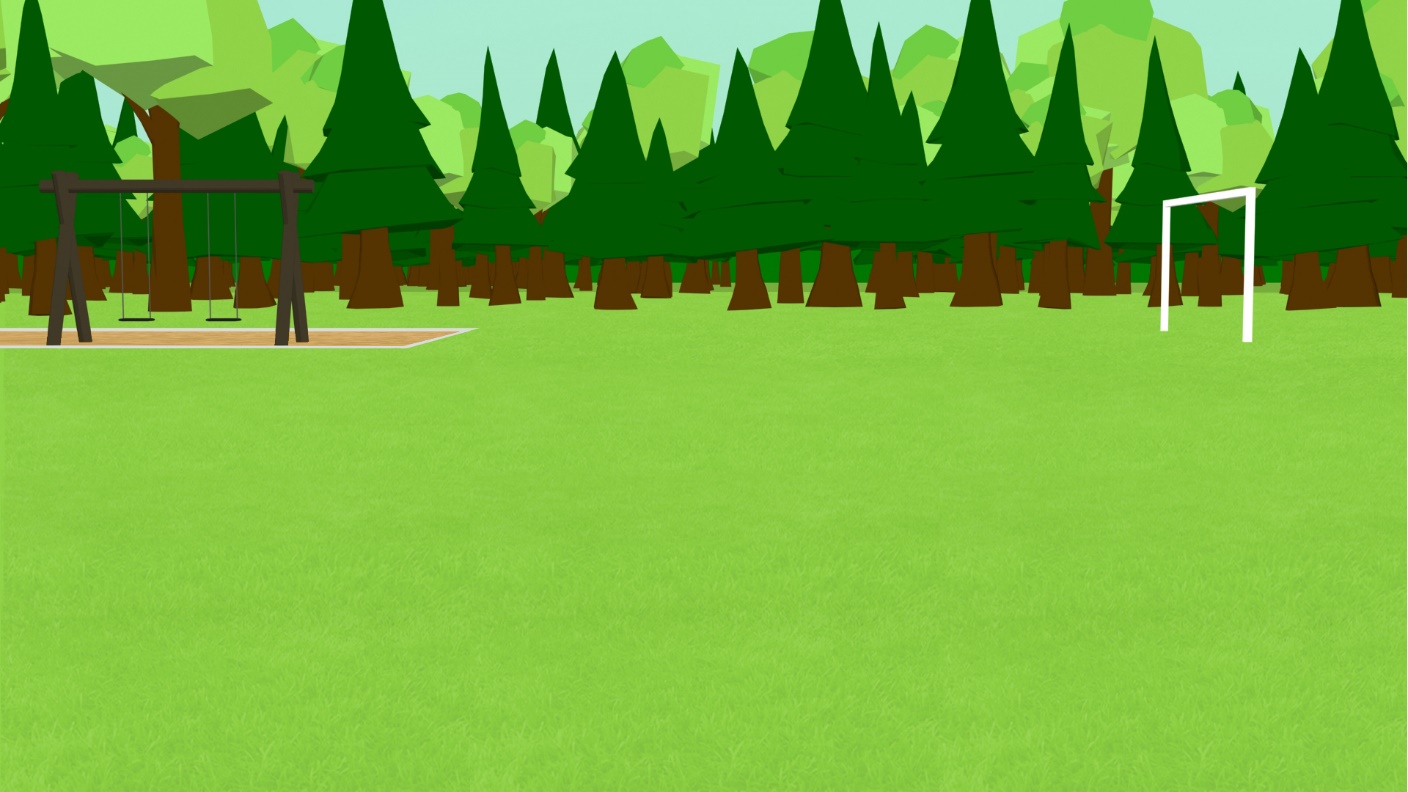 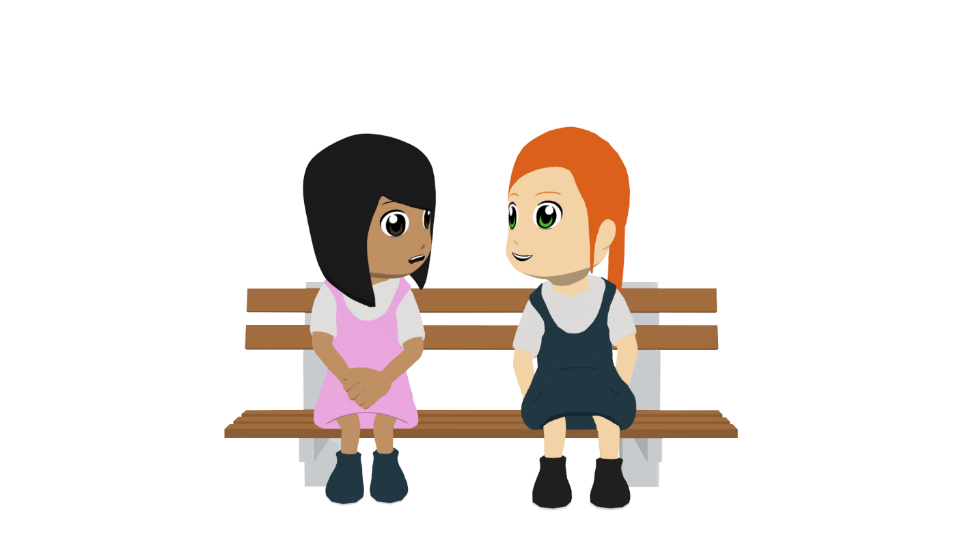 [Speaker Notes: DISPLAY DURING ACTIVITY
Underlined parts are those that students can change.    

Note: ‘subrayado’ is not a previously taught vocabulary item but has featured multiple times in task instructions, so a gloss is not given. Its meaning should be clarified as necessary.]
escribir
Estudiante A
Estudiante B
[Speaker Notes: ANSWER GRIDS (no printing needed)
These grids can copied into students’ books for note-taking.
There are 9 rows to reflect the 9 new sentences in the text that the partner has written.]
Gaming Grammar
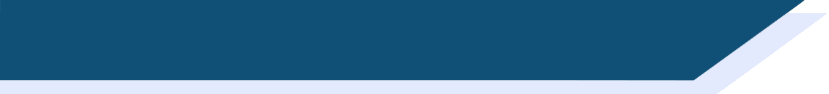 Gaming Grammar
Gaming Grammar mini-game  Verbs: 1st and 3rd person past tense in the ‘Verb agreement (past)’ menu practices aspects of this week’s lessons.
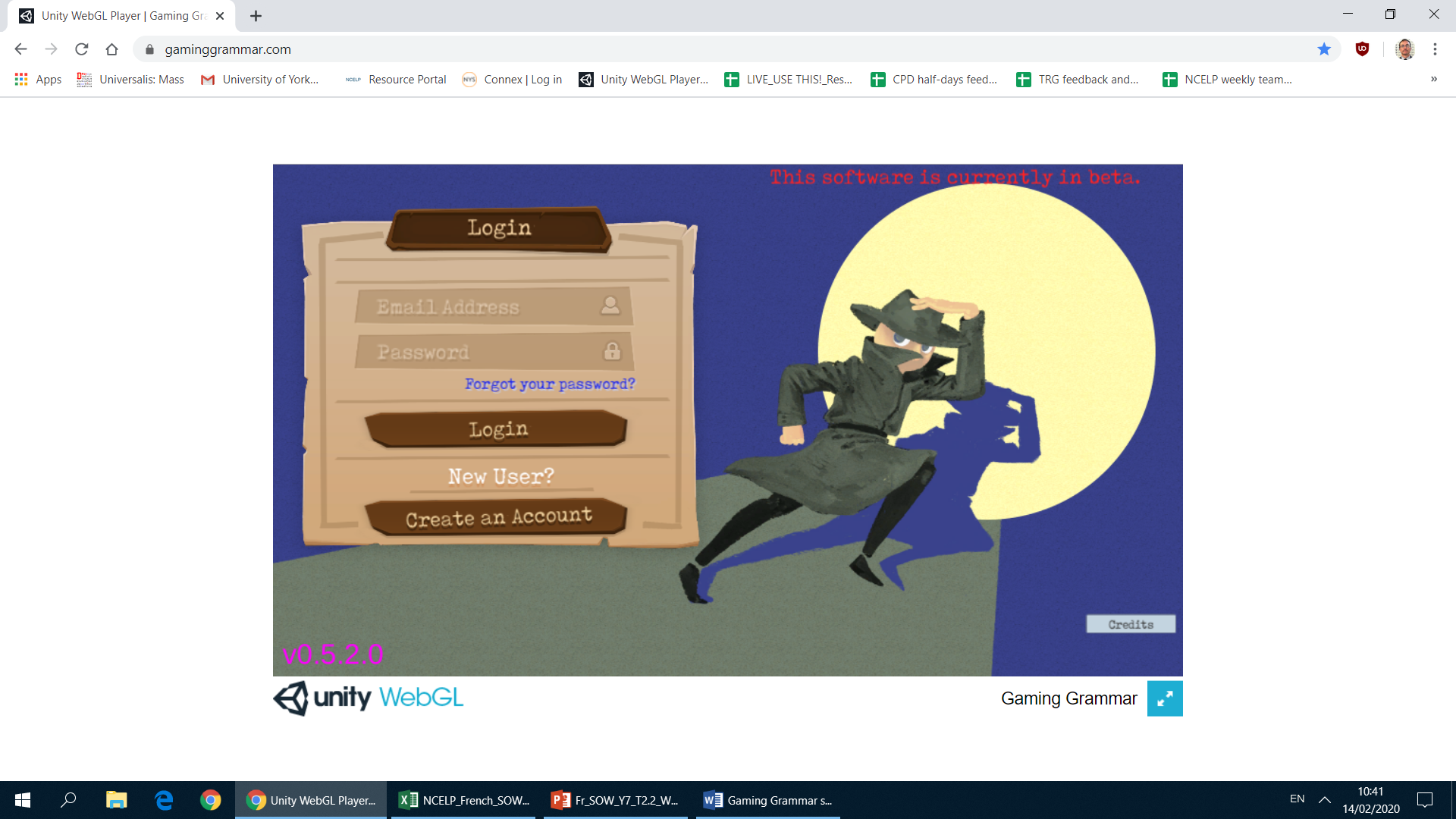 [Speaker Notes: This slide links to Gaming Grammar login screen. The appropriate mission can then be selected from the menu page.
Students will progress through the game at their own rate; teachers should use the teacher interface to check progress. This will help to inform future lesson planning.]
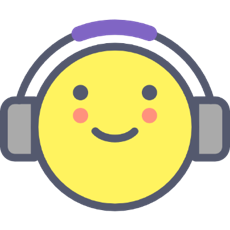 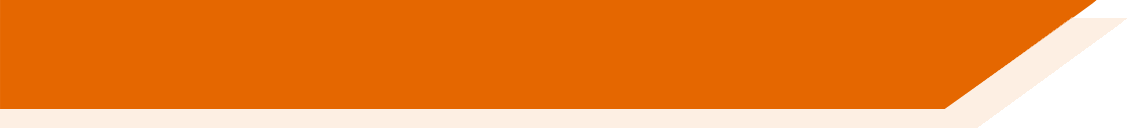 Deberes
Vocabulary Learning Homework (Y8, Term 2.1, Week 4)
This week’s homework is three Y8 vocabulary mashups.
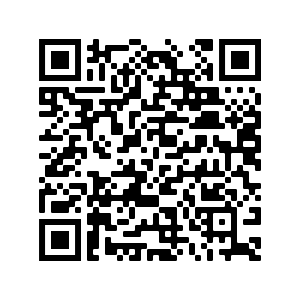 Y8 Spanish Term 2.1 Week 4 - mashup A
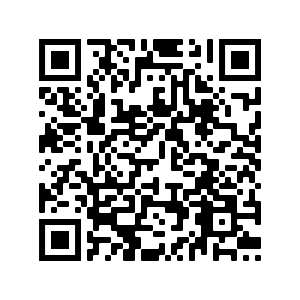 Y8 Spanish Term 2.1 Week 4 - mashup B
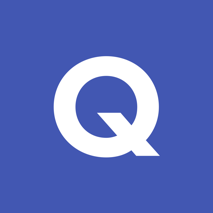 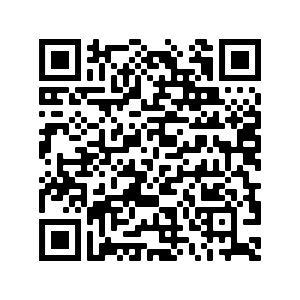 Y8 Spanish Term 2.1 Week 4 - mashup C